10 «А» класс
«Координатно-векторный 
метод решения 
стереометрических задач»
учитель: Королева Е.В.
Векторы и угол между ними
,
1. Координаты точки
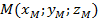 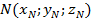 2. Координаты вектора
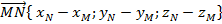 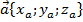 3. Длина вектора
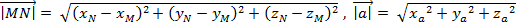 4. Скалярное произведение векторов
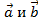 где α – угол между векторами
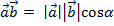 5. Скалярное произведение в координатах
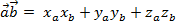 6. Угол между векторами
Т.о. зная координаты точек можно найти координаты векторов и пользуясь формулой (п.6) косинус угла между этими векторами.
Прямая
Через любые две точки проходит прямая и притом только одна.
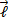 N
M
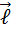 -  направляющий вектор прямой MN.

         Уравнение прямой MN:
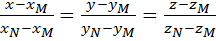 Плоскость
Через любые три точки проходит плоскость и притом только одна.
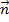 –  вектор нормали плоскости
 – это  вектор перпендикулярный 
этой плоскости
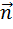 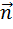 N
M
P
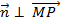 и
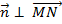 Уравнение плоскости:
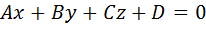 где A, B, C – координаты вектора нормали плоскости,  т.е.
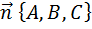 *  Если плоскость проходит через начало координат, 
      то D = 0, если нет, то D = 1.       
Чтобы найти координаты вектора нормали (составить уравнение плоскости(MNP)) надо подставить координаты точек M, N, и P и решить систему из трех уравнений с 
тремя неизвестными A, B, C.
Введение системы координат
В  задачах типа C2 никаких координат и векторов нет. 
               Поэтому их придется вводить самостоятельно.
1. Куб
Стандартное введение системы координат для куба показано на рис.
 Теперь у каждой вершины куба есть координаты.  
Выпишем их:
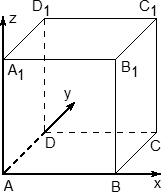 А(0; 0; 0)   В(1; 0; 0)    С(1; 1; 0)   D(0; 1; 0)
А1(0; 0; 1)  В1(1; 0; 1)  С1(1; 1; 1)  D1(0; 1; 1)
Заметим, что координаты точек верхней  плоскости отличаются от соответствующих координат точек нижней плоскости только 
координатой z.
Введение системы координат
2. Прямоугольный параллелепипед
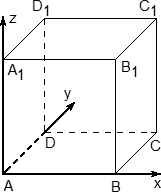 Обозначим  АВ = а,  AD = b,  АА1 = с.
Выпишем координаты точек: 
А(0; 0; 0)   В(а; 0; 0)   С(a; b; 0)   D(0; b; 0)
А1(0; 0; c)  В1(a; 0; c)  С1(a; b; c)  D1(0; b; c)
Углы
1. Угол межу прямыми -
это угол между их направляющими векторами
В
А
D
С
α
*  При этом помним, что угол между прямыми может быть 
только острым или прямым, поэтому мы вычисляем
2. Угол межу плоскостями -
это угол между их нормалями
α
180-α
α
*  При этом помним, что угол между плоскостями может быть 
только острым или прямым, поэтому мы вычисляем
3. Угол межу прямой и плоскостью -
это угол равный разности (90°− угол между их
 направляющим вектором и нормалью)
β
α
Искомый угол α = 90 – β 
По формулам приведения имеем соsβ = соs(90 – α) = sinα
Следовательно, мы пользуемся той же формулой, 
но вычисляем
Задача:
В кубе ABCDA1B1C1D1 отмечены точки E и F — середины ребер A1B1 и B1C1 соответственно. 
а)   Найдите угол между прямыми AE и BF.
Решение.
Ребро куба не указано,
обозначим AB = 2.
Введем стандартную систему координат и выпишем координаты необходимых нам точек.
А(0; 0; 0),  Е(1; 0; 2),  В(2; 0; 0),  F(2; 1; 2)
z
Найдем координаты направляющих векторов прямых AE и BF.
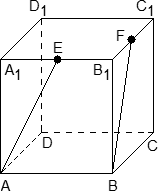 Получаем
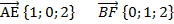 Вычисляем косинус угла между ними
y
2
2
х
Ответ: arccos 0,8
б)  Найдите угол между плоскостями (AEС) и (BFD).
Сначала найдём координаты вектора нормали плоскости (АЕС). Выпишем коор-ты необходимых точек А(0; 0; 0),  Е(1; 0; 2),  С(2; 2; 0) 
Т.к. эта плоскость проходит через начало координат, то в уравнении плоскости Ax+By+Cz+D=0 коэф-т D = 0. 
Получаем систему:
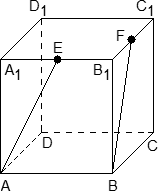 Теперь найдём координаты вектора нормали плоскости (BFD). Выпишем коор-ты необходимых точек В(2; 0; 0),  F(2; 1; 2),  D(0; 2; 0)
Т.к. эта плоскость не проходит через начало координат, то в уравнении плоскости Ax+By+Cz+D=0 коэф-т D = 1.  Получаем систему:
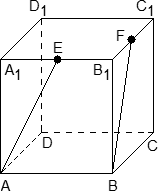 Осталось найти угол между нормалями
в)  Найдите угол между прямой АС1 и плоскостью (BFD).
Вектор нормали плоскости (BFD) найден
Найдём направляющий вектор прямой АС1
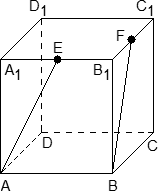 А(0; 0; 0),  С1(2; 2; 2).   
Значит
Вычисляем синус искомого угла
Задачи для самостоятельного решения
1. В кубе ABCDA1B1C1D1 найдите угол между:
а)  прямыми A1С и BD
б)  плоскостями (АВС) и (BDD1)
в)  прямой A1С и плоскостью (A1B1C1)
2. В кубе ABCDA1B1C1D1 найдите угол между:
а)  прямыми AB и CA1
б)  плоскостями  (BA1C1) и (AB1D1)
в)  прямой АВ и плоскостью (СB1D1)
Введение системы координат
3. Правильная треугольная призма
Вводим систему координат:
Начало координат — в точке A;
Сторону призмы принимаем за единичный отрезок, если иное не указано в условии задачи;
Ось x направляем по ребру AB, z — по ребру AA1, а ось y расположим так, чтобы плоскость OXY совпадала с плоскостью основания ABC.
ГЛАВНОЕ учесть, что ось y НЕ совпадает с ребром AC, т.к. треугольник ABC — равносторонний, в нем все углы по 60°. А углы между осями координат должны быть по 90°, поэтому вид сверху будет выглядеть так:  рис.1.
Проведем в этом треугольнике высоту CH. Треугольник ACH — прямоугольный, причем AC = 1, поэтому
 AH = 1 · cos A = cos 60°; 
CH = 1 · sin A = sin 60°. 
Это надо для вычисления координат точки С.
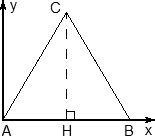 Введение системы координат
3. Правильная треугольная призма
Теперь рассмотрим всю призму вместе с построенной системой координат рис.2:
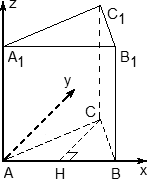 Получаем следующие координаты точек:
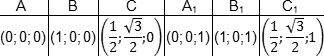 Введение системы координат
4. Правильная шестиугольная призма
Введем систему координат как показано на рис.
Пусть все ребра равны 1.
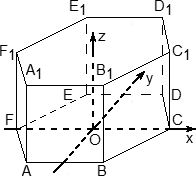 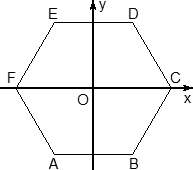 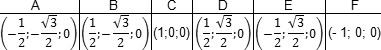 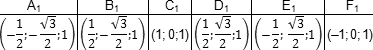 Введение системы координат
5. Правильная четырехугольная пирамида
Обозначим ее SABCD, где S — вершина. Введем систему координат.
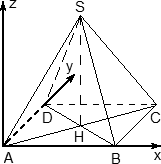 Рассмотрим плоскость OXY. 
В основании лежит квадрат, его 
координаты известны. 
Найдем координаты точки S. 
Т.к. SH — высота к плоскости OXY, 
точки S и H отличаются лишь координатой z. 
Длина отрезка SH — это и есть координата z 
для точки S, координаты точки H = (0,5; 0,5; 0).
Заметим, что треугольники ABC и ASC равны по трем сторонам 
(AS = CS = AB = CB = 1, а сторона AC — общая). Следовательно, 
SH = BH. Но BH — половина диагонали квадрата ABCD, 
т.е. BH = AB · sin 45°. Т.о. получаем координаты всех точек:
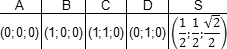 II. Расстояния
1. Расстояние от точки до прямой
MS − ?
M
В
находим cosα
   ( * Если он «-», то находим cos β  )
из прямоугольного ΔMBS 
    ( * или ΔMАS )  находим MS
S
А
II. Расстояния
2. Расстояние от точки до плоскости
вычисляется по формуле:
II. Расстояния
3. Расстояние между скрещивающимися прямыми
Рассмотрим его нахождение на примере: ABCDA1B1C1D1 – единичный куб. Найдём расстояние между скрещивающимися прямыми BD1 и AB1.
A(0; 0; 0)   В1(0; 1; 1) В(0; 1; 0)   D1(1; 0; 1)
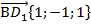 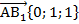 B1                                   C1
Обозначим EF их общий перпендикуляр и
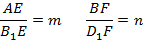 E
И для определения его координат воспользуемся формулой для нахождения координат точки делящей отрезок в заданном отношении.
F
А                                     D
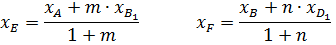 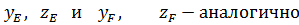 (Продолжение) Расстояние между скрещивающимися прямыми
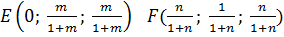 Получаем
Делаем замену
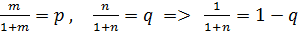 Получаем  E(0; p; p)   F(q; 1-q; q)
.
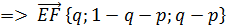 и
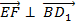 Т.к.
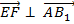 то их скалярное произведение равно нулю.
Решив систему
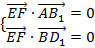 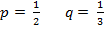 получаем
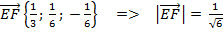 Следовательно